Scritture sull’acqua:
scritture di bordo, 
scritture a bordo.
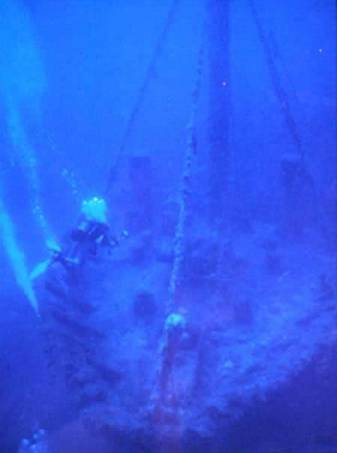 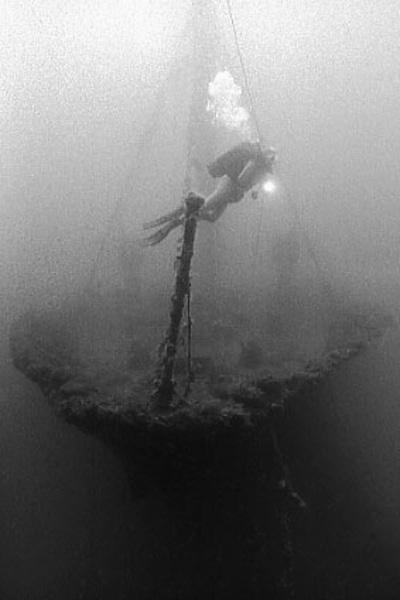 S. Vito Lo Capo.
Il relitto dei Corani
(Kent, 1978).
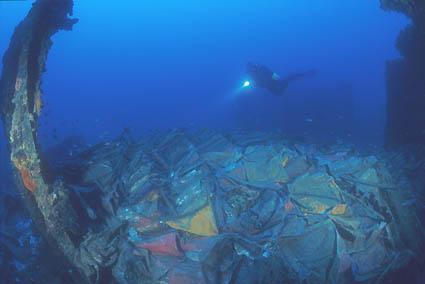 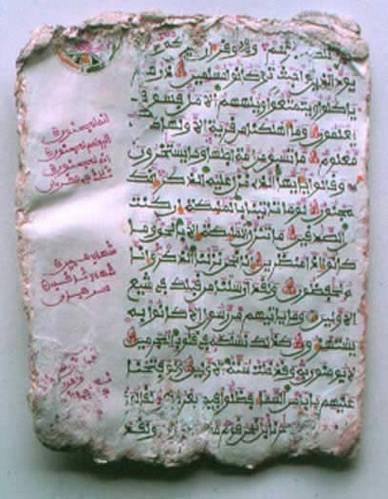 Corani in un container  a breve distanza dalla prua dello scafo
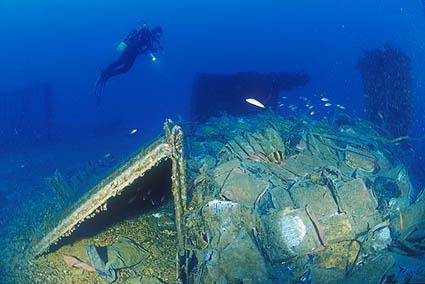 Sono ben conservate 
soprattutto le copertine 
plastificate dei libri.
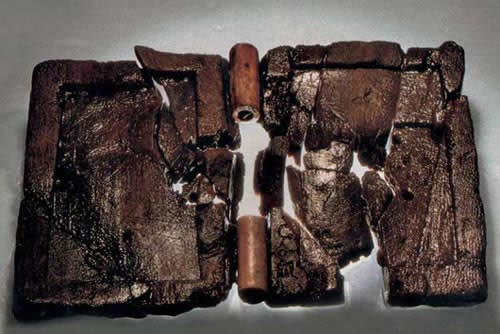 Tavoletta lignea con cerniere in avorio dal relitto di Ulu Burun. 
XIV sec. a.C.
Tavoletta con scrittura circolare
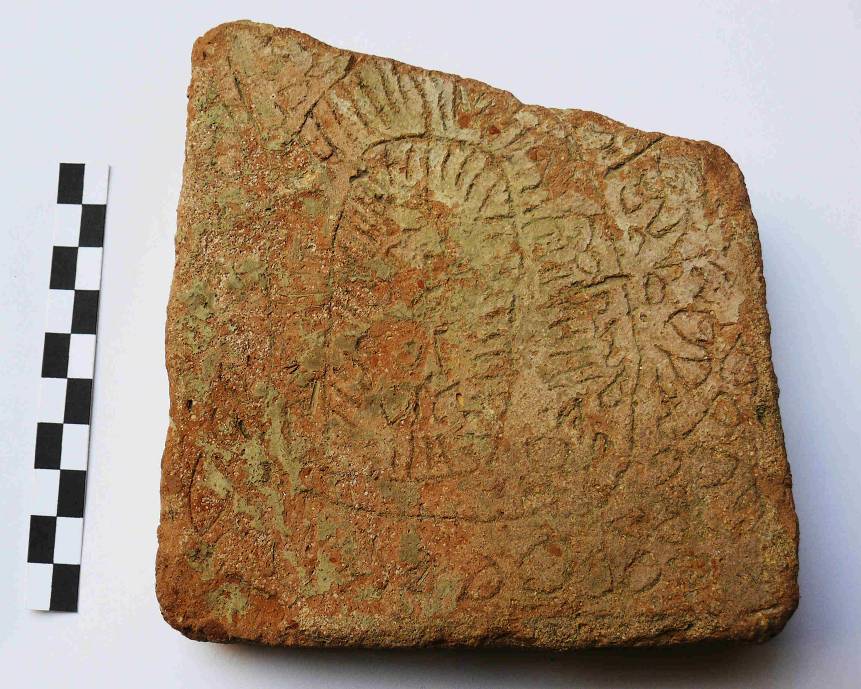 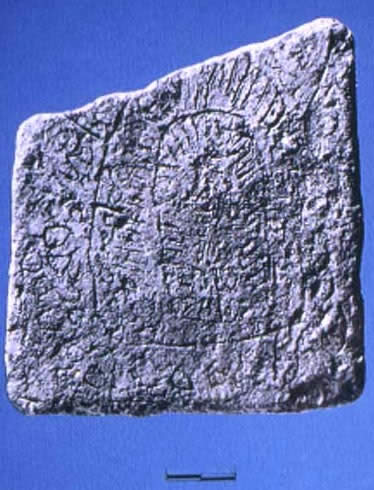 Laminetta plumbea 
di Pech Maho 
(Francia). 
VI sec. a.C.
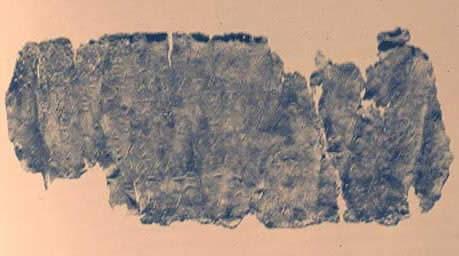 Tavoletta di Terrasini.
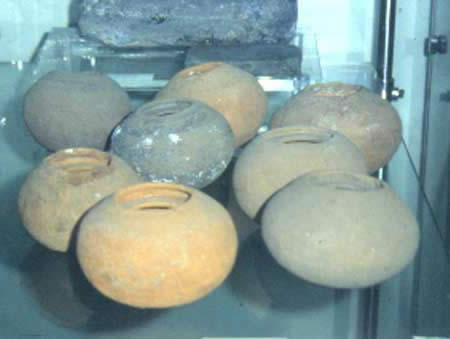 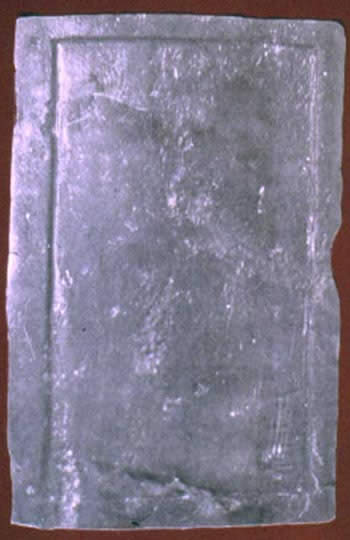 Calamai dal relitto 
di Porticello (Calabria).
IV sec. a.C.
Tavoletta lignea scrittoria dal relitto 
arcaico del Giglio. VII/VI sec. a.C.
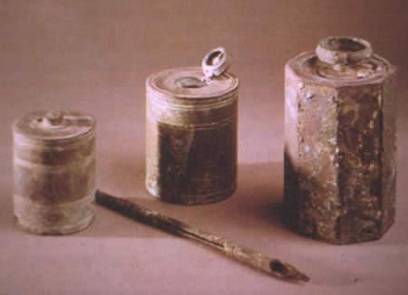 Calamai da Pompei. I sec. d.C.
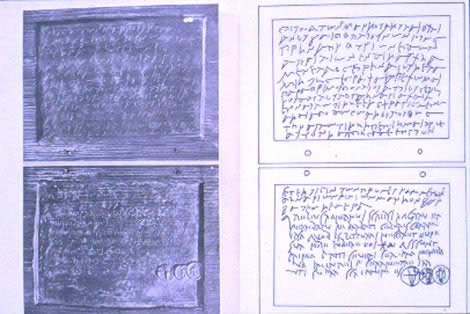 Tab. Pomp. 13, 
relativa ad un 
contratto di 
prestito marittimo 
dell’11 aprile 
del 38 d.C.
Zolfo dal relitto bizantino di Cefalù. VI d.C.
Patera e sandaracca 
(réalgar) 
dal relitto
della Triscina, Selinunte. 
II-I sec. a.C.
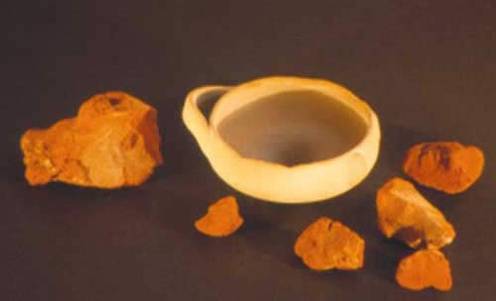 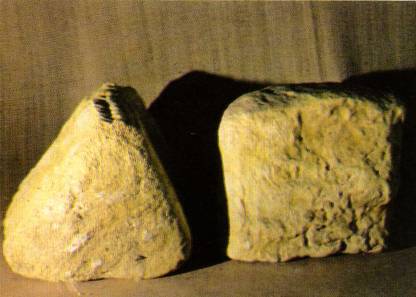 Panetti di zolfo 
dal relitto romano 
del Procchio 
(Isola d’Elba).
 I sec. d.C.
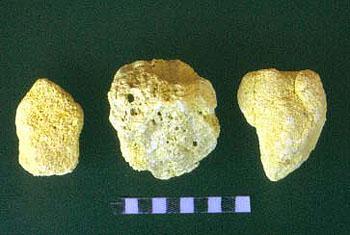 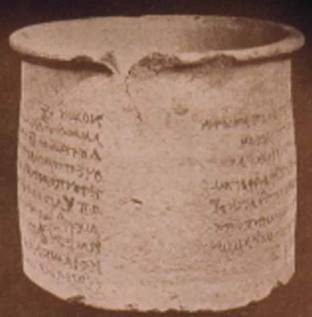 Modio come vasetto campione
da Alessandria d’Egitto. 
II sec. d.C.
Contratto di receptum nautarum
(naulotiké).
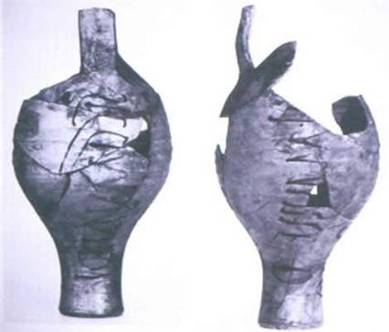 Vasetto campione 
con orzo dei Cavari 
da Marsiglia. 
I/II sec. d.C.
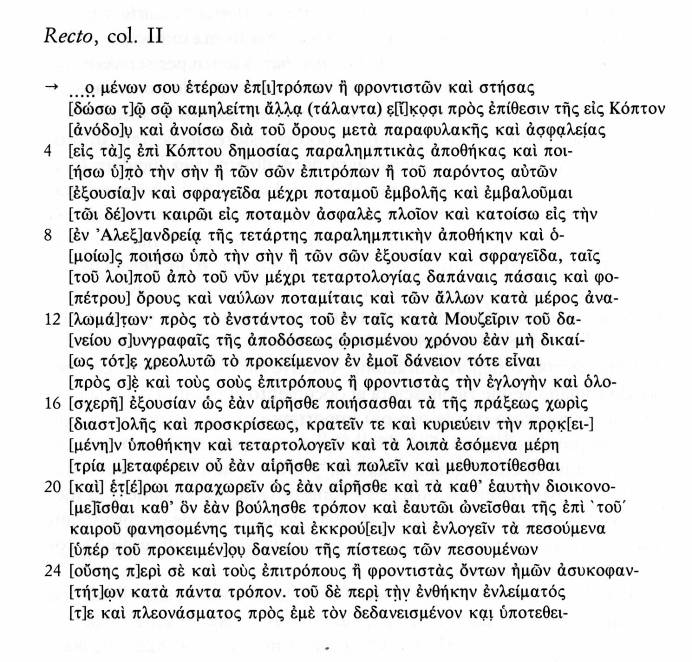 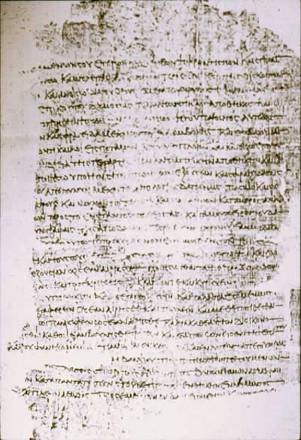 P.Vindob. 
G. 40822.
(metà II d.C.)
P.Vindob. G. 40822. (metà II d.C.)
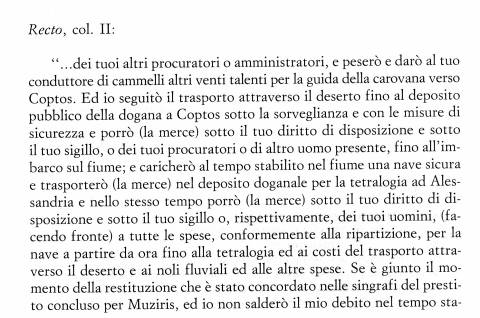 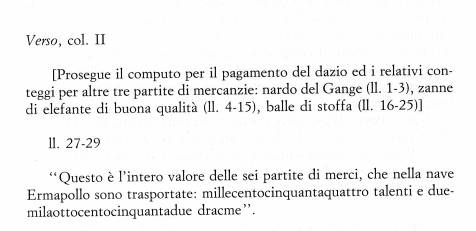 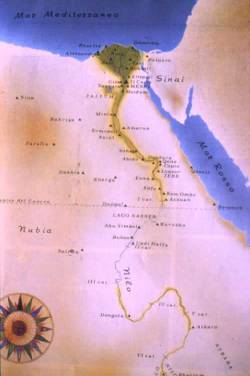 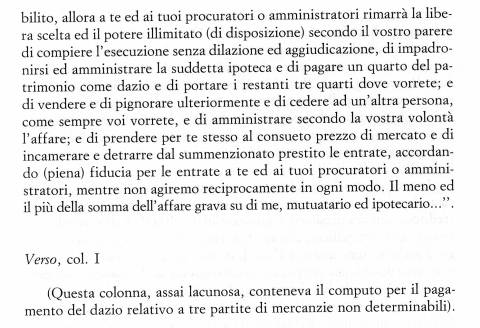 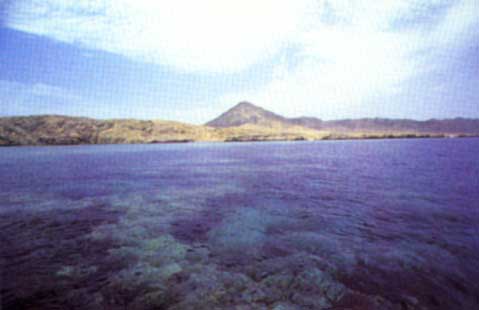 Zabargad in Mar Rosso,
sito di un relitto romano
del I sec. a.C. sulla rotta 
per l’India.
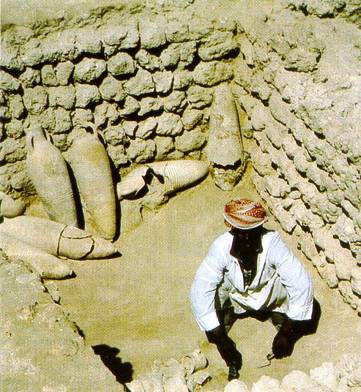 Berenice. Magazzini del porto 
con anfore romane 
del IV-V sec. d.C.
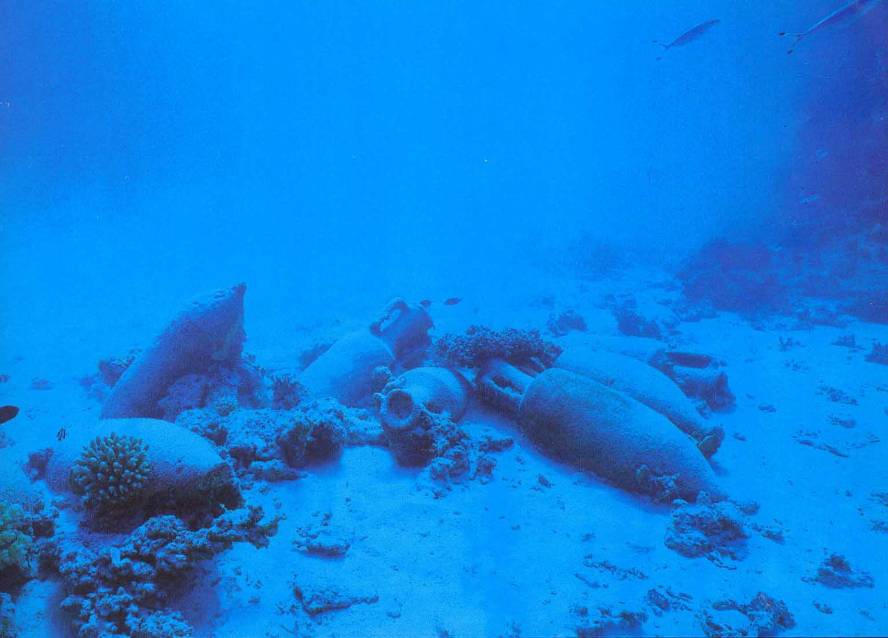 Zabargad. Anfore romane Dressel 2-4 del I sec. a.C. (foto Dilenge).
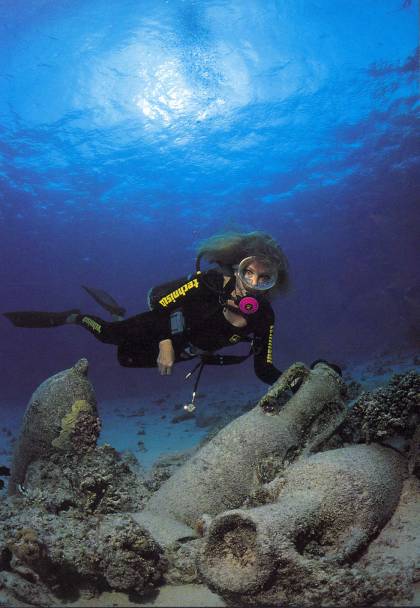 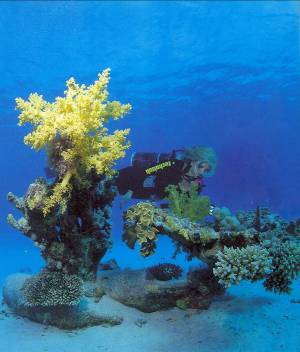 Zabargad
(foto 
Dilenge).
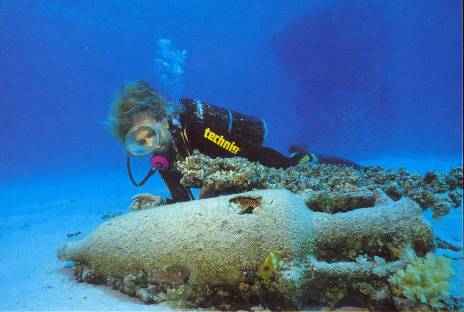 In primo piano un’anfora vinaria
italica (Dressel 1A) del I sec. a.C.
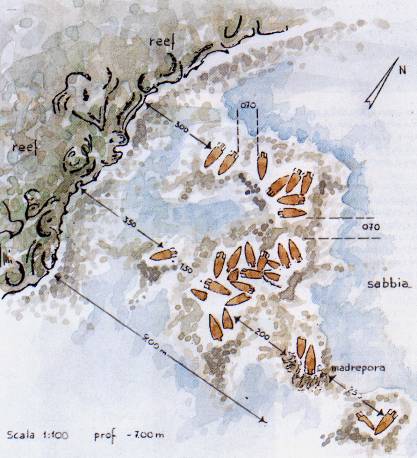 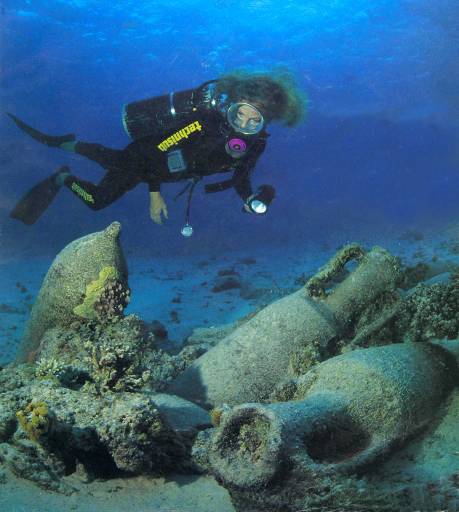 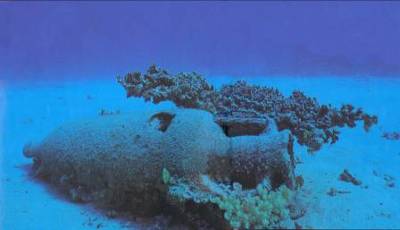 Zabargad.
Anfore romane
di provenienza campana
del I sec. a.C. (foto Dilenge).
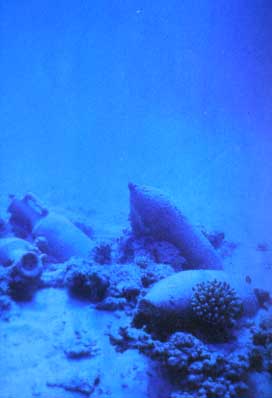 Zabargad. 
Anfore vinarie italiche 
e Dressel 2-4, probabilmente 
esportate 
dalla  Campania con 
il “dolce vino dei Yauna”.
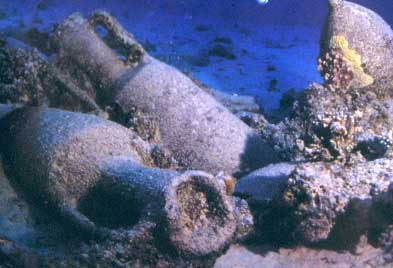 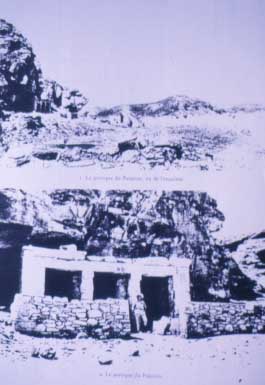 Iscrizione di C. Numidio Erote, 
liberto di Annio Plocamo.
3 febbraio 2 a.C.
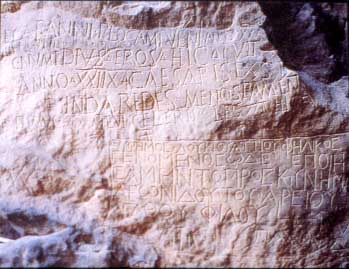 Paneion 
di 
Wadi Menih.
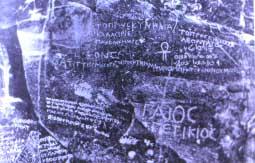 Paneion di Wadi Menih.
Iscrizione di Gaio Peticio.
I sec. a.C.
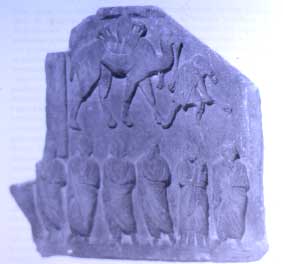 Bassorilievo dei Peticii
al Museo dell’Aquila 
in Abruzzo. I sec. a.C.
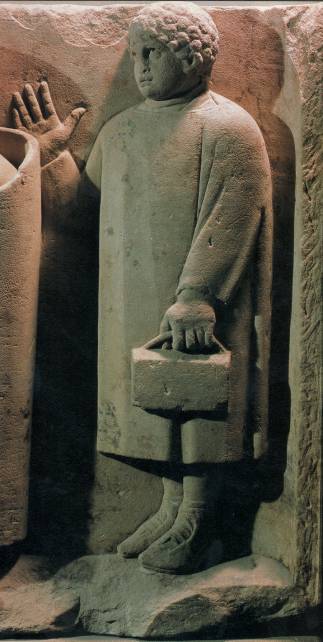 Rilievo da Neumagen raffigurante uno scolaro con un codex ansatus. 
Fine del II sec. d.C. Treviri, Rheinisches Landesmuseum.
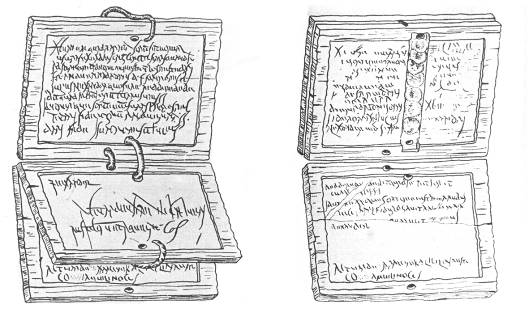 Uno dei trittici delle tavolette transilvane. II sec. d.C.
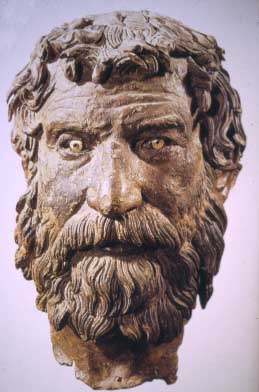 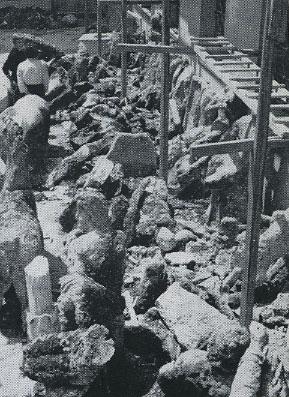 Dal relitto di Antikythera
IV sec. a.C.
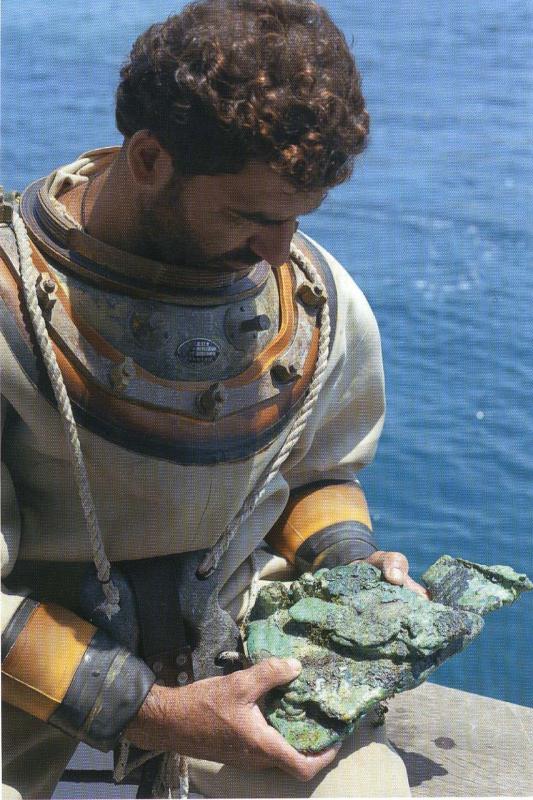 Il relitto di Antikythera
(1900/1901)
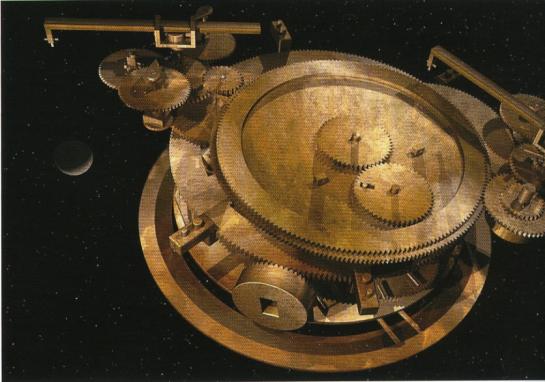 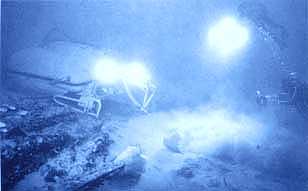 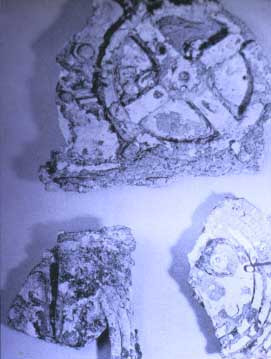 Il giacimento di Antikythera, 
ripreso dalle telecamere di 
Cousteau nel corso 
degli anni ’70.
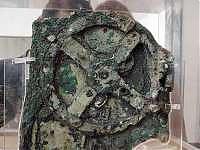 Calcolatore astronomico da Antikythera
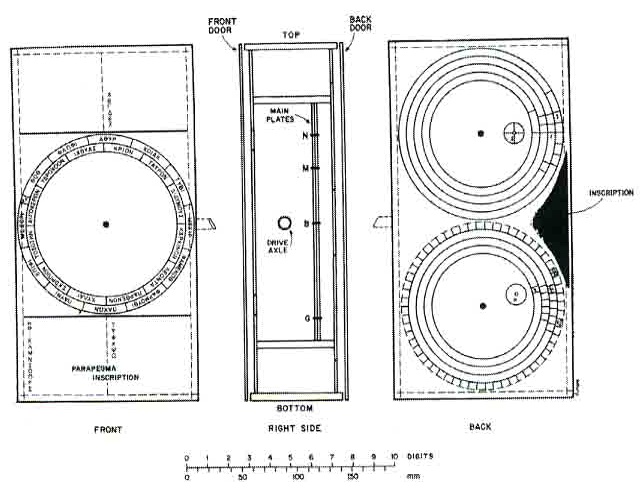 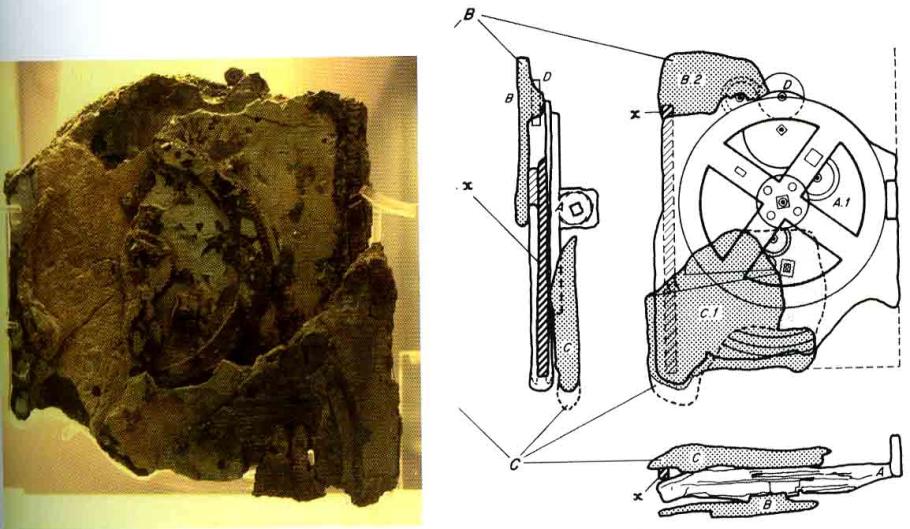 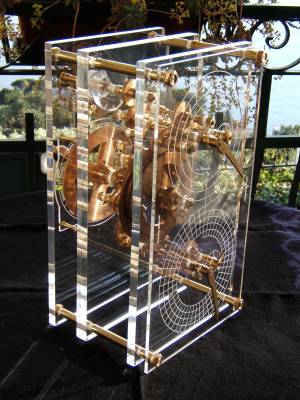 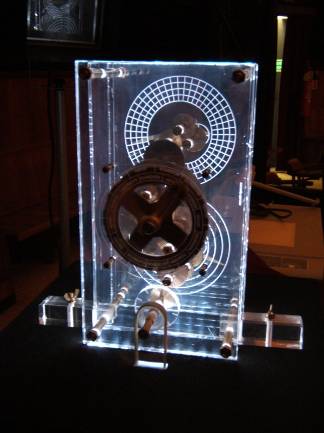 La macchina di Antikythera presentata al Planetario di Milano il 10 maggio 2007 da Massimo Mogi: pannello anteriore (zodiaco; calendario solare) e posteriore (cicli Metone/Callippo e saros/exeligmos).
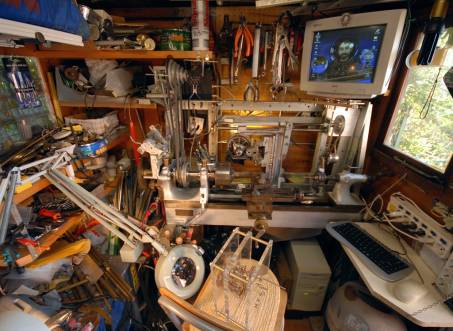 Secondo altri, opera di Posidonio di Rodi  che costruì un meccanismo che “riproduceva, ad ogni rivoluzione, gli stessi moti del sole, della luna e dei cinque pianeti che si trovano nei cieli ogni giorno e notte (Cic. De nat. deorum II, 34-35 ).
Ritenuta creazione di 
Archimede (Cic., De re publica I, 14, 21-22), asportata da Siracusa nel 211 a.C. e condotta a Rodi , ove aveva operato Ipparco di Nicea e da lì trasportata intorno all’82 a.C. verso Roma.
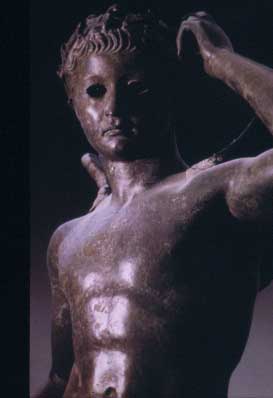 Efebo 
di Mahdia.
I sec. a.C.
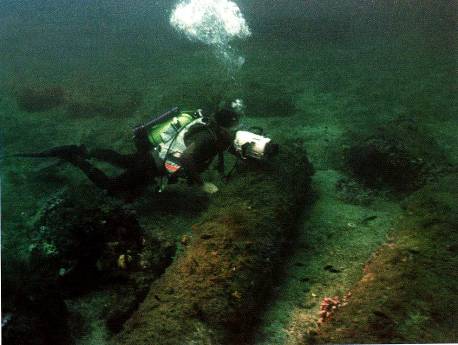 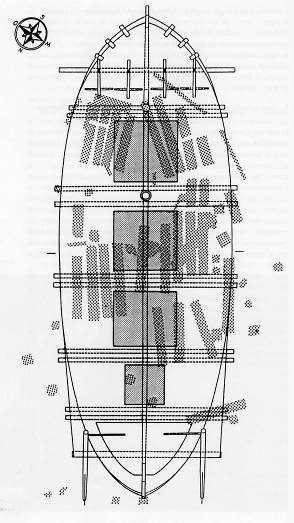 Relitto di 
Mahdia.


Prospezioni Bound 1996.
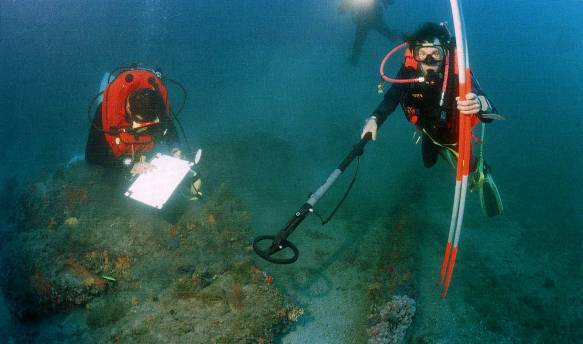 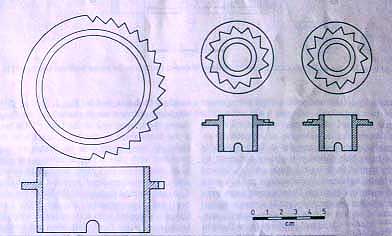 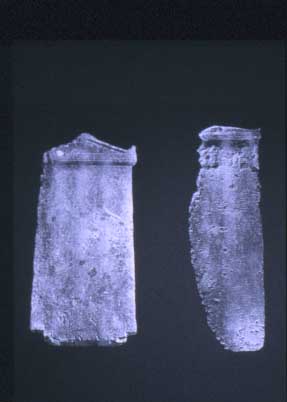 Mahdia (1908/1913). I sec. a.C. 
Ghiere bronzee 
di due diverse catapulte
Mahdia. Decreti ateniesi dal santuario dei Paraloi.
IV sec. a.C.
ATENEO, Deipnosophistae 214 d‑e.
“(Apellicone) … al tempo in cui aveva acquistato la biblioteca di Aristotele e molti altri libri, aveva cominciato ad acquisire furtivamente epigrafi originali degli antichi decreti del Metróon, l'archivio di Atene, e di altre città, purché fossero antiche e rare. Ricercato per queste azioni ad Atene, avrebbe perduto la sua vita se non si fosse nascosto. Ma dopo breve tempo tornò ad Atene di nuovo, ottenendo il favore di molta gente…


ATENEO, Deipnosophistae 215 a.
“…furono bruciate tutte le macchine d'assedio, inclusa la catapulta `cattura‑città' che Apellicone aveva costruito, quando era giunto a Delo".
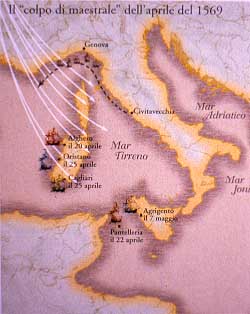 Simultaneità di
naufragi per un
unico fortunale